Welcome to St. Flannan’s College
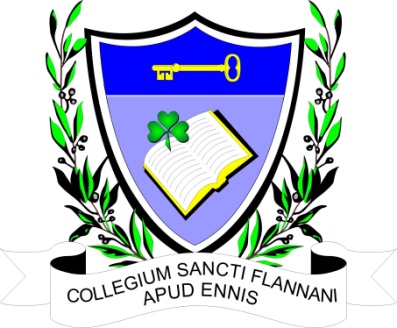 1st Year Information evening 2023-2024
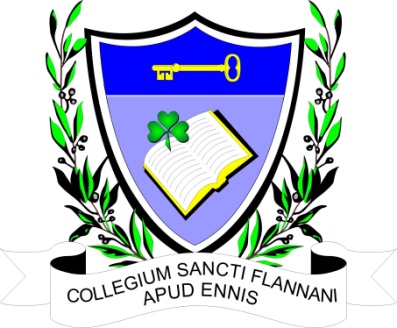 Deputy Principal Ms. Grainne Lynch
Transition from Primary to Secondary 

2.Practical issues – School Uniform/School Policies/Teams
Who To Contact
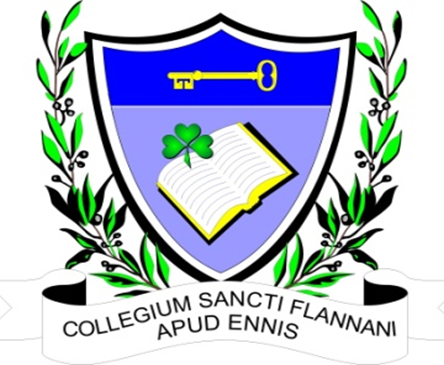 First Year Deputy Principal: Ms. Grainne Lynch
Grainne.lynch@stflannanscollege.ie
Year Heads:
1A-1E: Ms. Emer Murphy
emer.murphy@stflannanscollege.ie Phone Ext: 107
1G-1I: Ms Grainne Lynch (ACTING)
Grainne.Lynch@stflannanscollege.ie Phone Ext: 108
Who to Contact
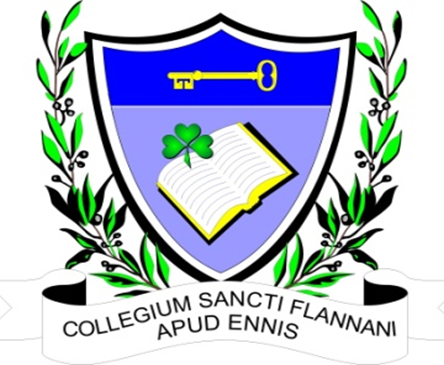 1st Year AEN Coordinator: 
Ms Annemarie McGann Phone Ext: 214
Annemarie.McGann@stflannanscollege.ie

Well-being and mental health concerns: Ms Brenda McMenamin Phone Ext: 111
Brenda.McMenamin@stflannanscollege.ie
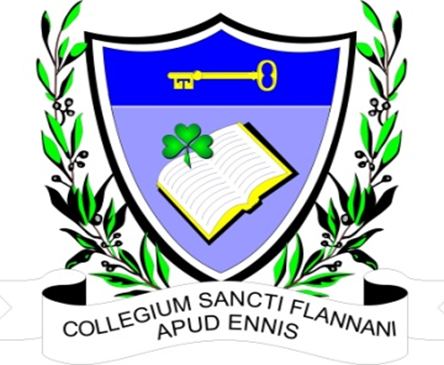 The Role of the Year Head
Year Heads mentor all students in their year group, identify students needing care, and support students in difficulty (pastoral care role)
Ensures the year group follow the Code of Behaviour
Monitors lateness and absenteeism
Oversees academic progress of students.
Facilitates parental contact, meetings etc.
Liaises with AEN department
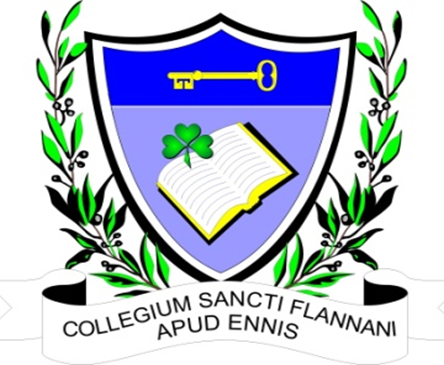 VSware App
Please download the app and turn on push notifications to ensure that you don’t miss any important school announcements/information

 A lot of information is maintained here:
• Attendance 
• Students’ timetables
• School reports (Christmas/Summer)
Any issues downloading the App please email:
Info@Stflannanscollege.ie
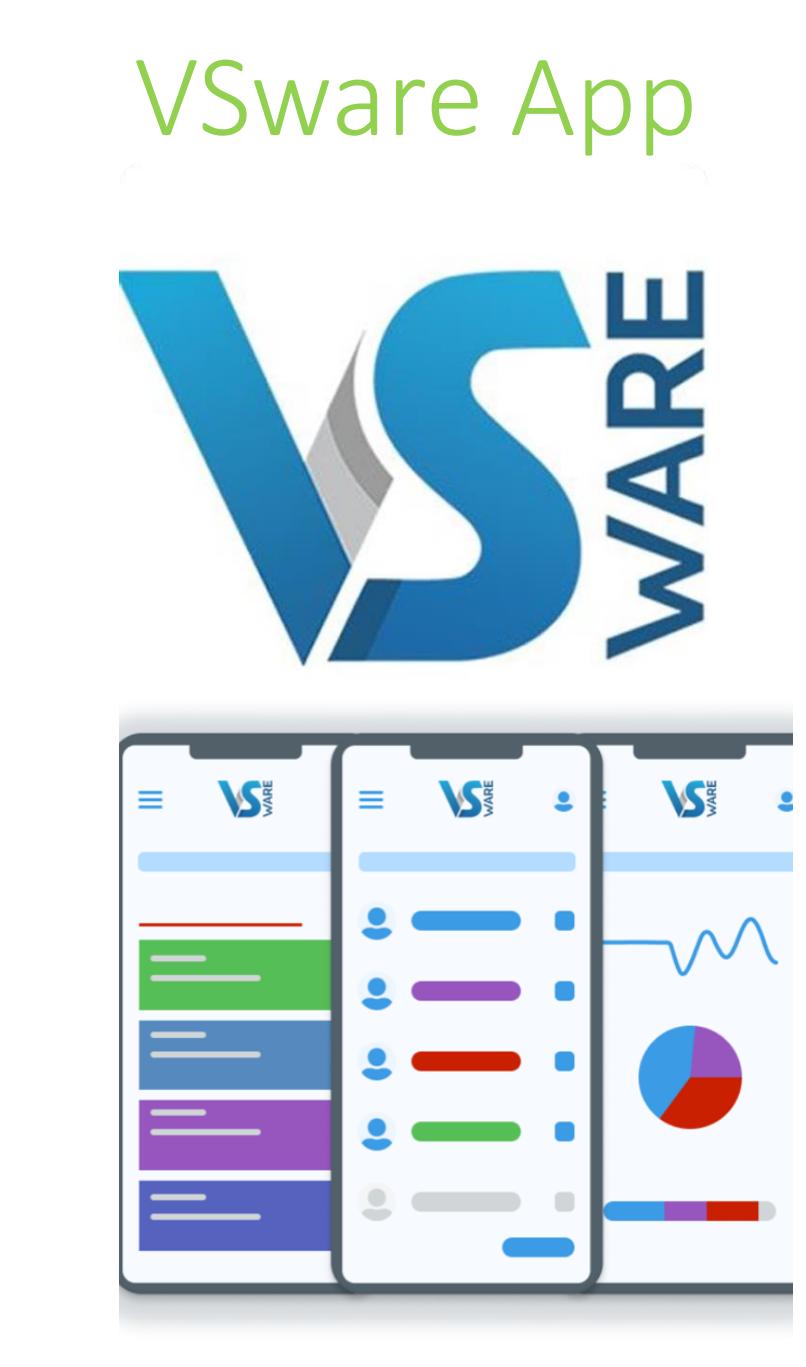 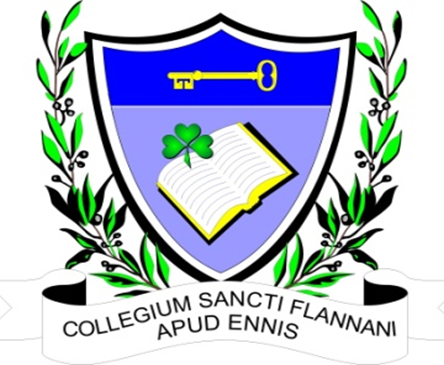 Absences & Punctuality
Absence requests must be sent via the VSware app
Parent App - Video - Parent sending an 'Absence Request' to the school using a desktop browser (vsware.ie)
Please submit absence requests before 8:30am 
If your child is absent from school and has missed the AM registration, you will be notified via the app and asked to submit an absence note
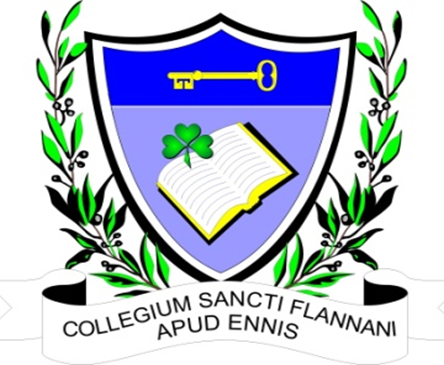 Absences & Punctuality
Arriving Late / Leaving Early

• Students must sign in at main office if they are late in the morning. Parents are asked to log this on the App

• Students must sign out at the front office if leaving school early. Parents/Guardians must collect the student & sign them out at the main office. An absence request should be inputted on VsWare before the student is collected
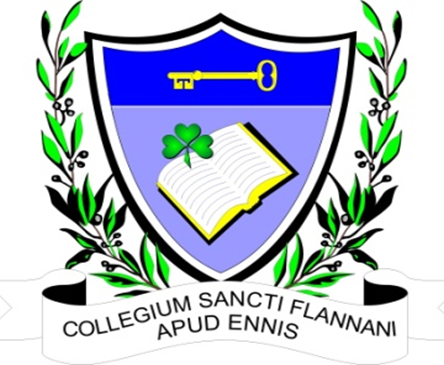 Ms. Emer Murphy Year Head 1A-1E
School Journal
Homework
Organisation
Mobile Phones 
Social Media
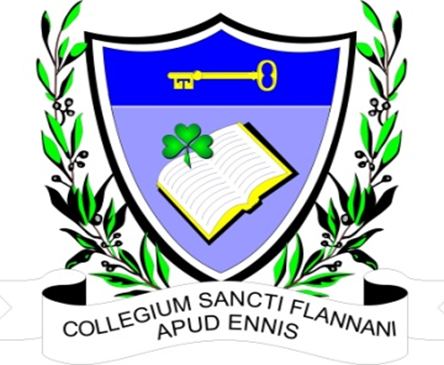 School Journal
Communicate with teachers via the student journal if there are on-going problems with homework.

Students are encouraged to enter all homework into journal. NOT JUST WRITTEN WORK

Please sign every week
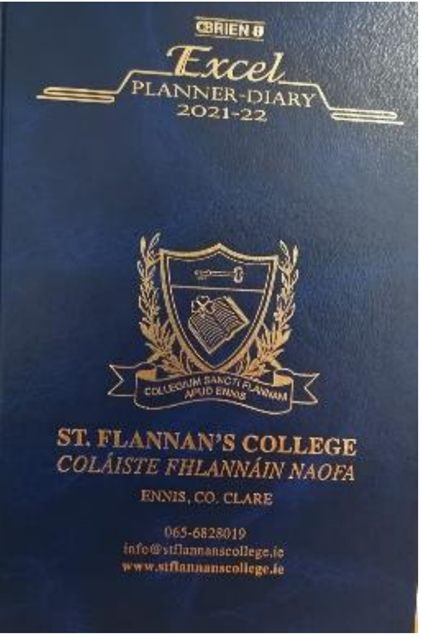 Homework
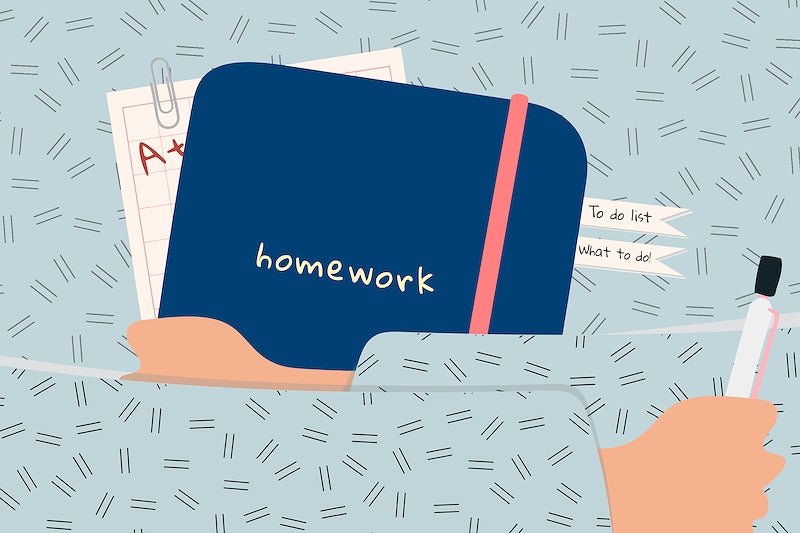 Duration of study/homework time can vary for each student. If you have concerns over homework time/difficulty of h/w, please contact the Year head.

Prepare a study/homework plan

Study skills to take place soon

Please note Christmas Examination Results are based on continuous assessment
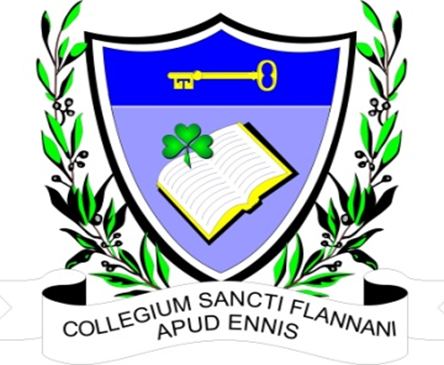 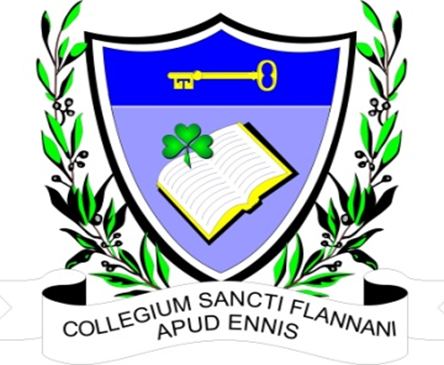 Organisation
• Copy of timetable at home 
Good locker practice
Labelling of books and clothing
Lost Property: Box outside the main office and PE area
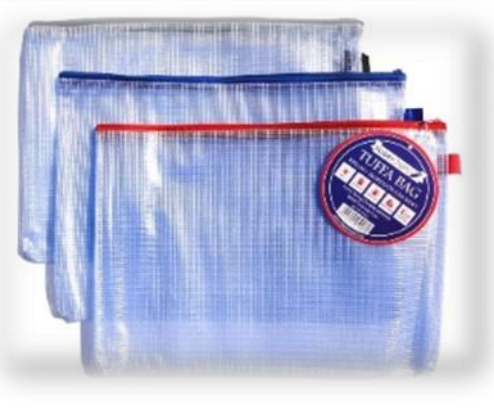 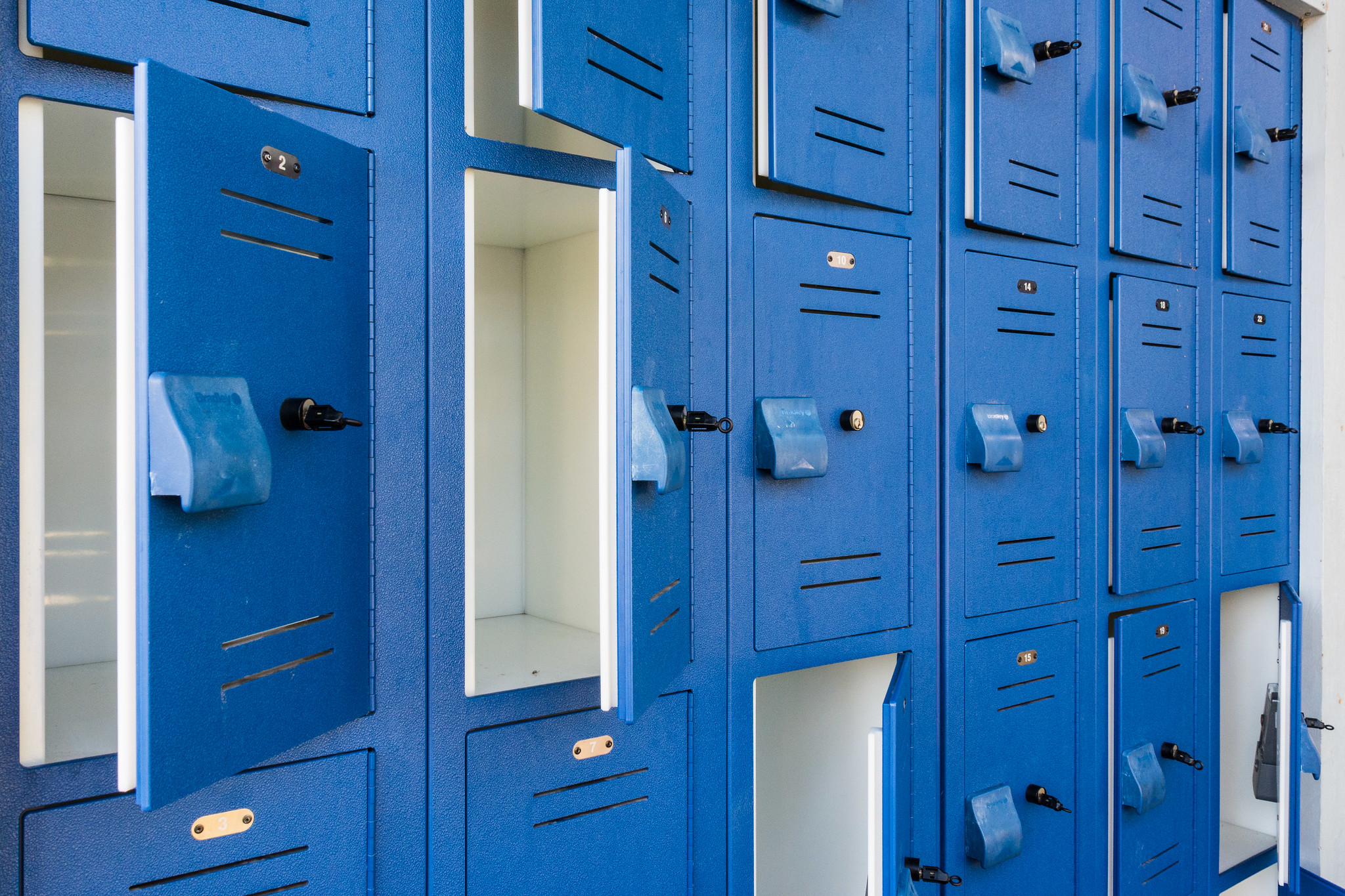 This Photo by Unknown author is licensed under CC BY.
Mobile Phones
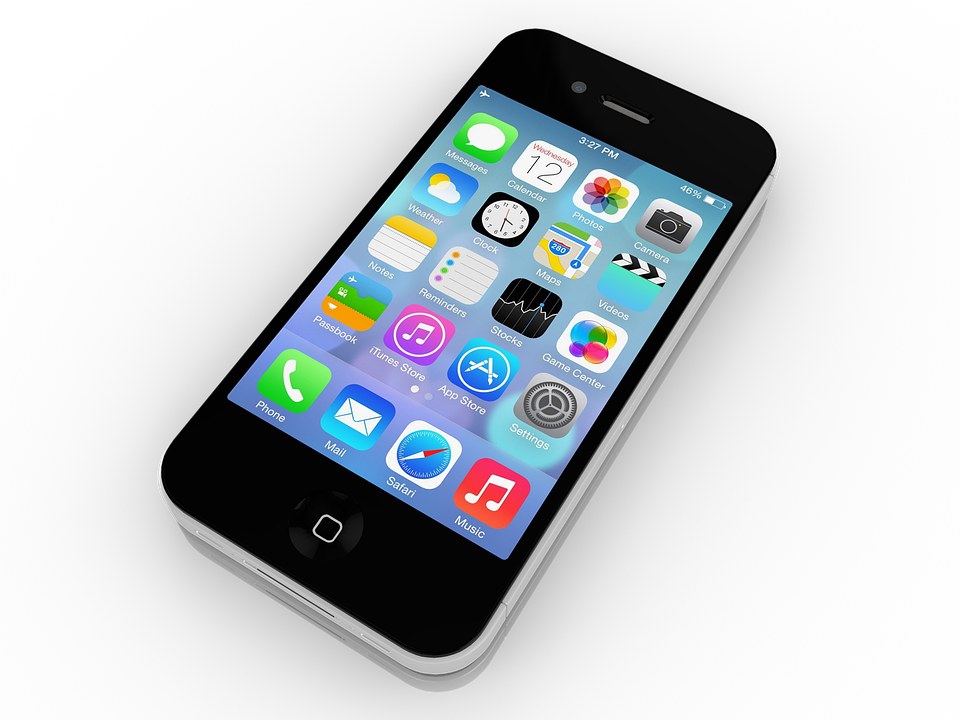 Mobile Phone usage policy in St. Flannan’s College:
Phones may be used before school, during small break and lunch. 
Teachers may encourage the appropriate use of mobile phones in pursuit of learning, in classrooms and other learning settings within the school
If a phone is misused by a student, the phone will be taken from the student and returned at the end of the day. A PNF is issued on the first offence and a detention thereafter
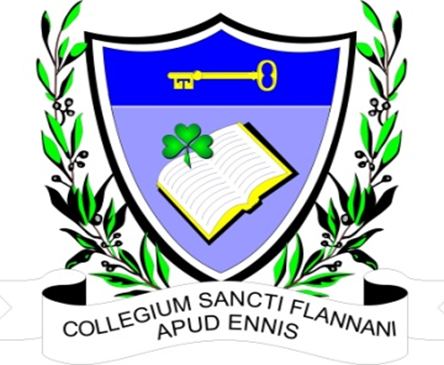 Social Media
Information from 1st Years
43% of 1st Years have been added to unwanted groups on Snapchat

35% of 1st Years have more than 200 friends on Snapchat

51% of 1st Years have their phone beside them at night 

2 in 5 students say they wake up during the night to check messages on social media leading them to feeling constantly tired at school
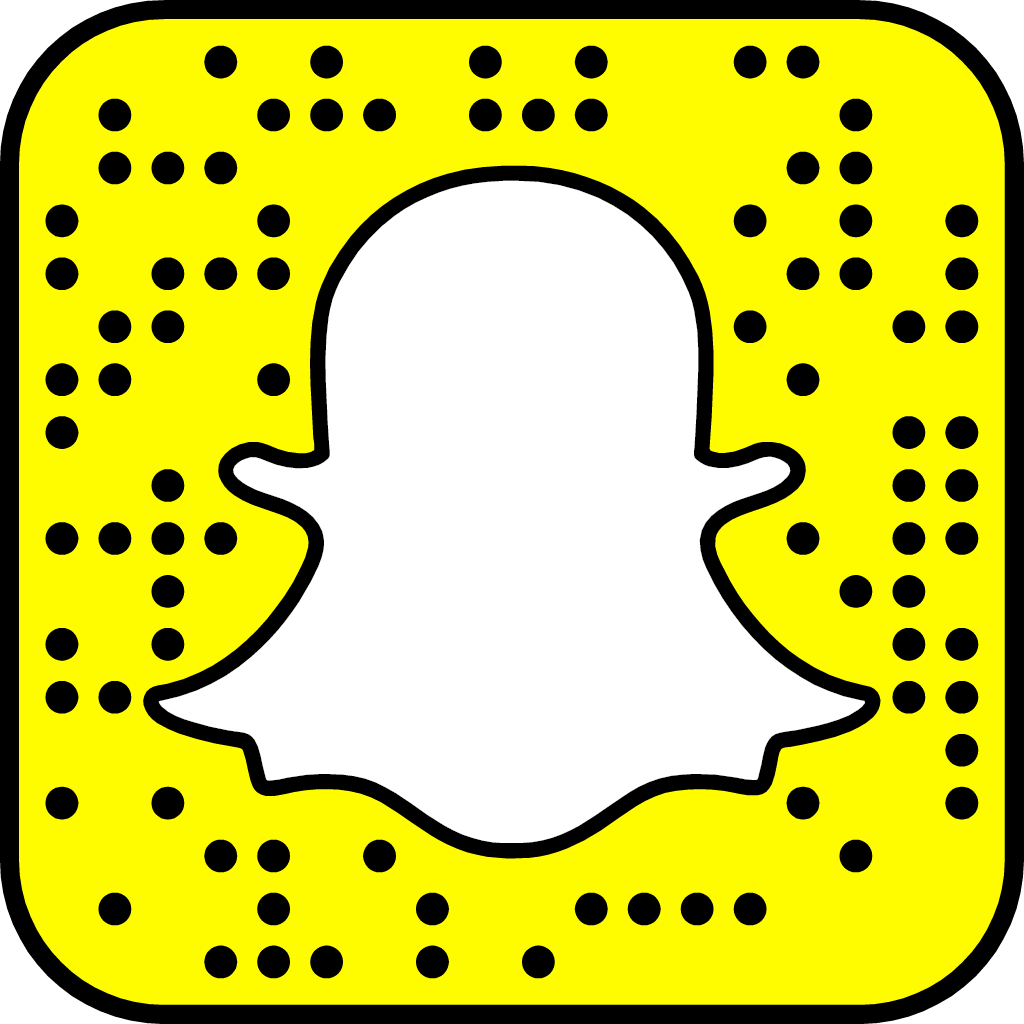 This Photo by Unknown author is licensed under CC BY-NC.
Information for Parents
https://www.webwise.ie/category/videos/videos-for-parents/

Parenting Hub - ISPCC

Parental Controls - Parental Controls - Wayne Denner
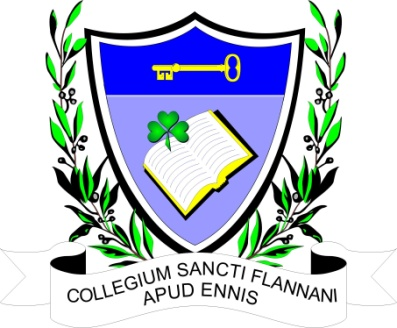 Special 	Educational 	Needs
St. Flannan’s College
Continuum of Support
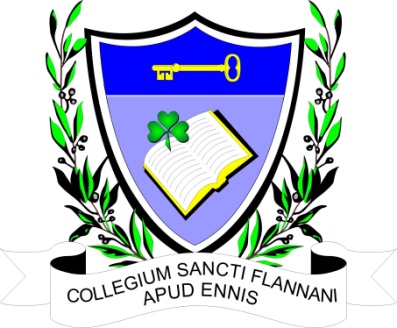 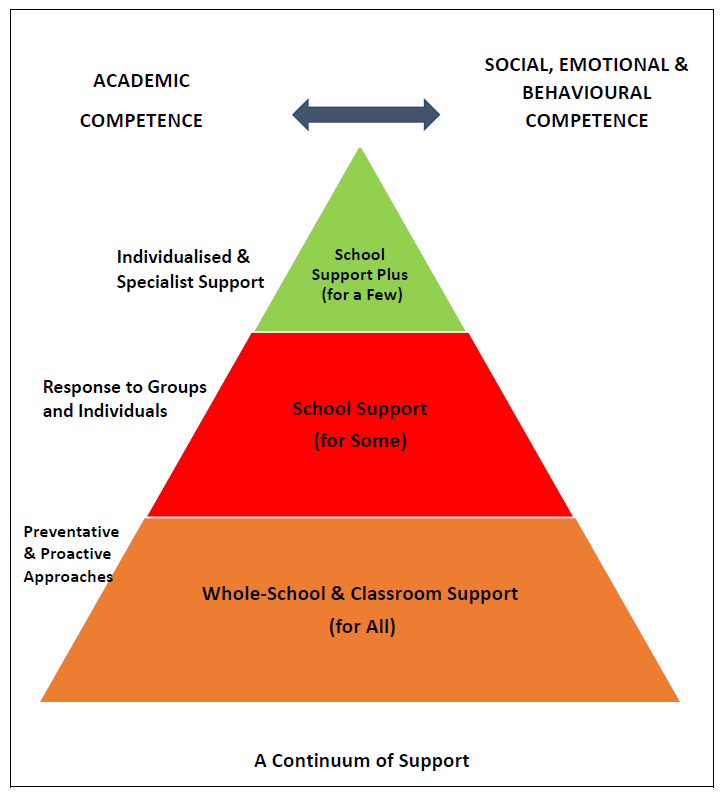 School Support Plus for a Few
Support for Some
Support for All
How do we know what AEN requirements our students have?
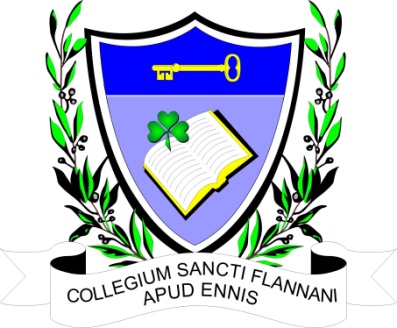 Information from Primary Schools.
 CAT 4 Aptitude Tests.
Assessment Testing in English and Maths: PPAD-E, SFC Maths assessments.
Teacher observation and teacher referrals. 
Parental input.
Guidance Department1st year Guidance Counsellor is Ms McMenamin
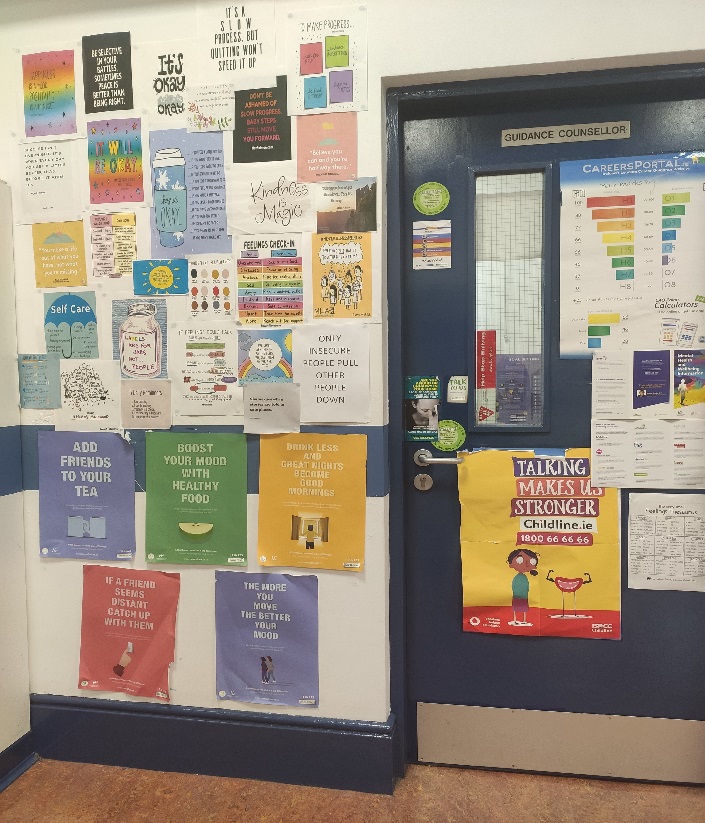 The role of the Guidance Counsellor falls into three areas:
Educational Guidance 
Vocational Guidance
Social & Personal Guidance

Ms McMenamin can offer support for personal or school related issues. Students may self-refer or they may be referred by their year head, class teacher or tutor. They can request an appointment by calling to her office. 
Should any parents/guardians wish to contact the Guidance Counsellor please do so on 0656828019 ext. 111
23
RECOMMENDATIONS
RECOMMENDATIONS
Study Skills Webinar Series for Post Primary Students and Parents (PP) 
DATE:        Monday, 15th, 22nd & 29th January 2024TIME:         7pm - 7.45pmVENUE:     Online Via Zoom
Webinar 1: Monday, 15 January 7:00 – 7:45pmWebinar 2: Monday, 22 January 7:00 – 7:45pmWebinar 3: Monday, 29 January 7:00 – 7:45pm
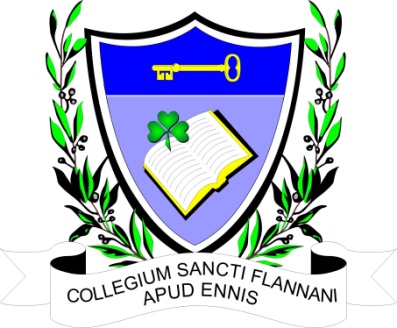 FOLLOW US ON SOCIAL MEDIA
St Flannan’s College Official 
 
Facebook
Twitter
Instagram
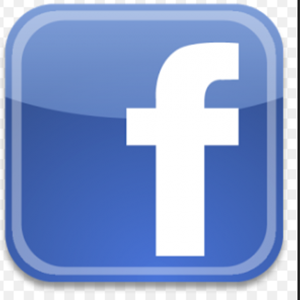 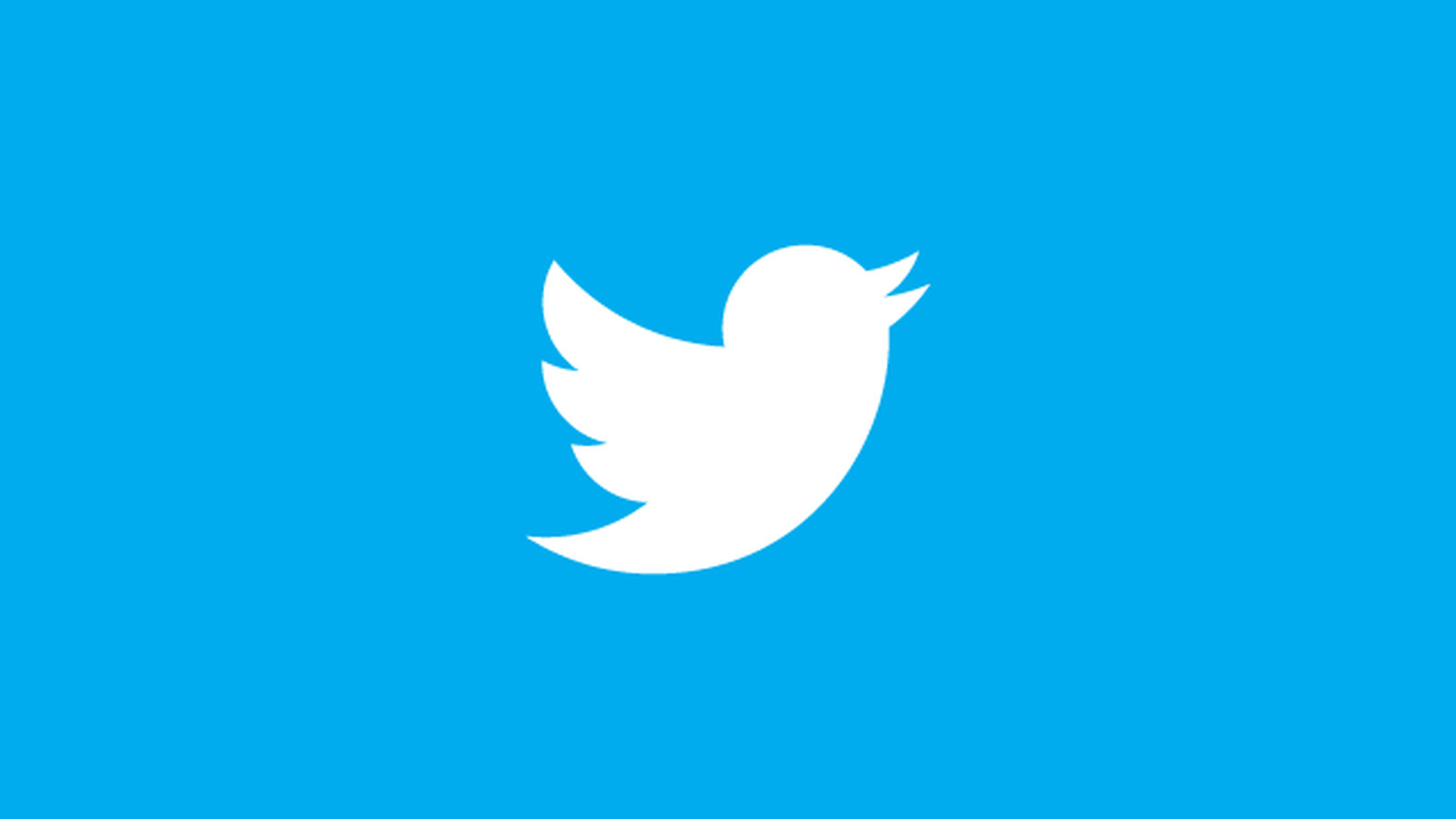 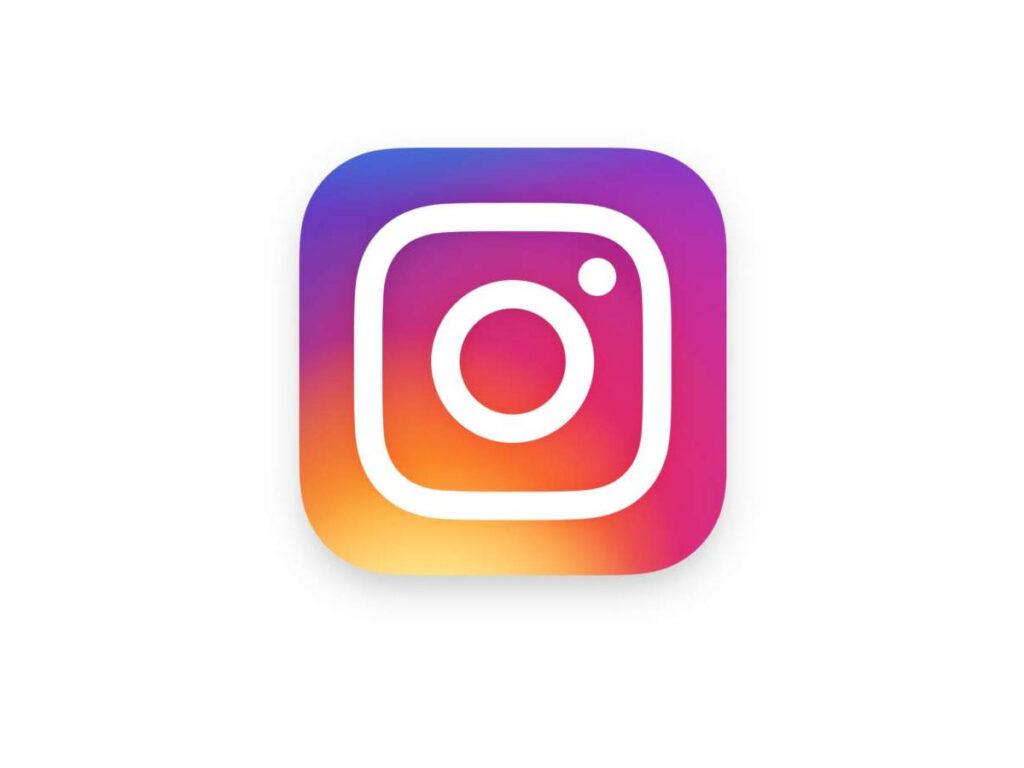 Reminder again who to contact
First Year Deputy Principal: Ms. Grainne Lynch
Grainne.lynch@stflannanscollege.ie
Year Heads:
1A-1E: Ms. Emer Murphy
emer.murphy@stflannanscollege.ie Phone Ext: 107
1G-1I: Ms Grainne Lynch (ACTING)
Grainne.Lynch@stflannanscollege.ie Phone Ext: 108
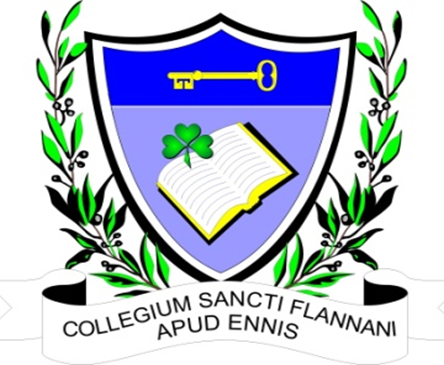